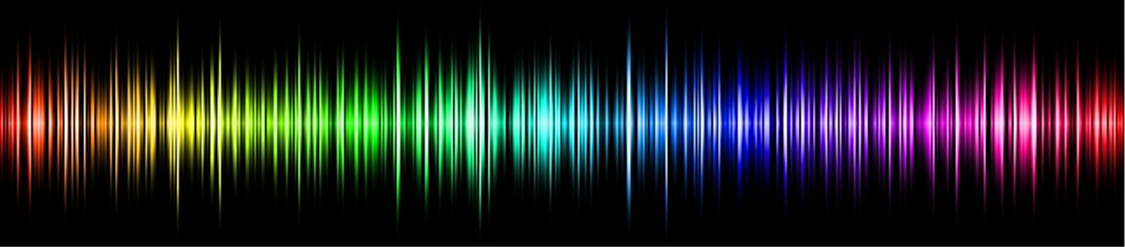 June 17 – 22, 2018
Dublin, Ireland
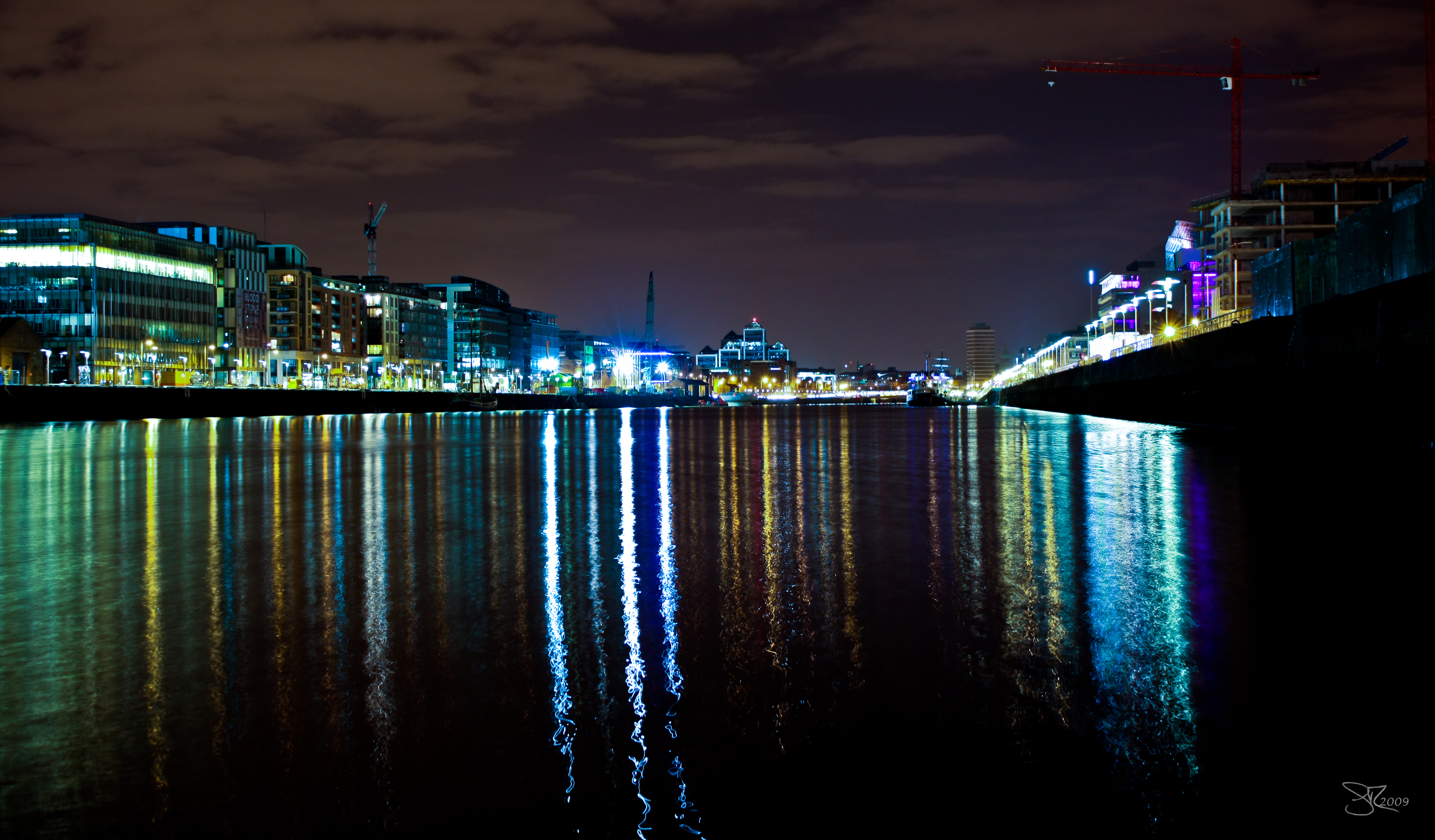 24th 
International Conference on 
Spectral Line Shapes
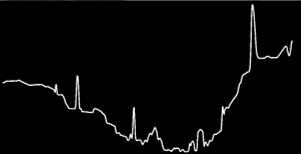 24th ICSLS
SCOPE			        INTERNATIONAL PROGRAMME      LOCAL ORGANISING 
						                     COMMITTEE		     COMMITTEE
John Costello (DCU) - Chair
Peter van der Burgt (MU) 
Louise Bradley (TCD) 
Hugh Byrne (DIT) 
Jason Greenwood (QUB) 
Paddy Hayden (DCU) 
Mossy Kelly (Hull)
Deirdre Kilbane (UCD)
Ernst de Mooij (DCU) 
Noel Moore (FB Consulting)
Albert Ruth (UCC) 
Matt Shaw (INTEL)
Emma Sokell (UCD) 
Irene Ryan (DCU)
Irene Ryan (DCU) Admin.
Valeriy Astapenko (Russia)
Dionisio Bermejo (Spain)
Roman Ciurylo (Poland)
John Costello (Ireland)
Elisabeth Dalimier (France)
Alexander Devdariani (Russia)
Robert Gamache (USA)
Motoshi Goto (Japan)
Magnus Gustafsson (Sweden)
Carlos Iglesias (USA)
Eugene Oks (USA)
Christian Parigger (USA)
Gillian Peach (UK)
Luka Popovic (Serbia)
Adriana Predoi-Cross (Canada)
Roland Stamm (France) 
Kimberly Strong (Canada)
Ha Tran (France)
Atomic and molecular transitions in gaseous mixtures 
Cold atoms and molecules, collision-induced spectra 
Fundamentals of narrow optical resonances
Quantum gases, BEC and optical clocks
Spectroscopy of stellar atmospheres and interstellar media 
Spectroscopy of planetary atmospheres and exoplanets 
Processes in intense laser fields 
Single and multi-photon ionization processes 
High and low temperature (including fusion) plasmas 
Innovative techniques of line shape applications for diagnostic purposes
Clusters and helium droplets 
Nanophotonic processes
Applications in industrial, environmental, medical, etc. sectors
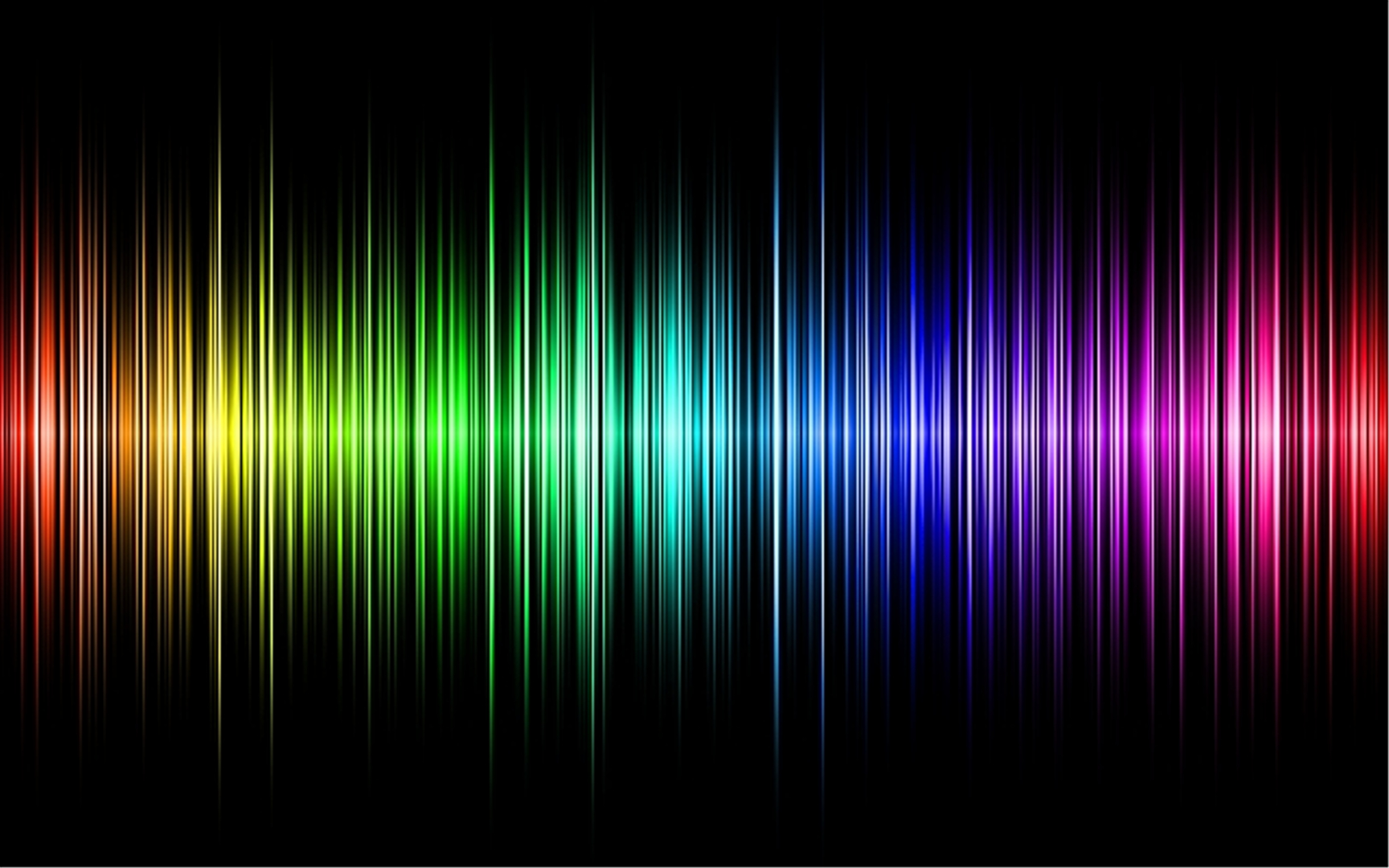 Contact 
Email: icsls2018@dcu.ie
https://icsls2018.wixsite.com/icsls2018
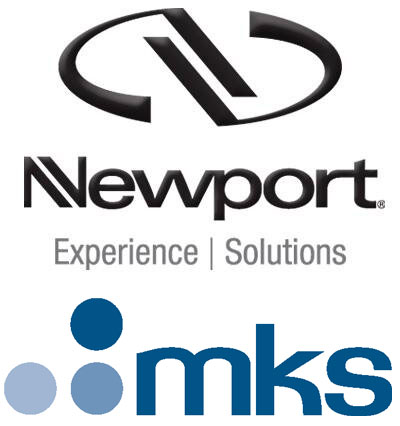 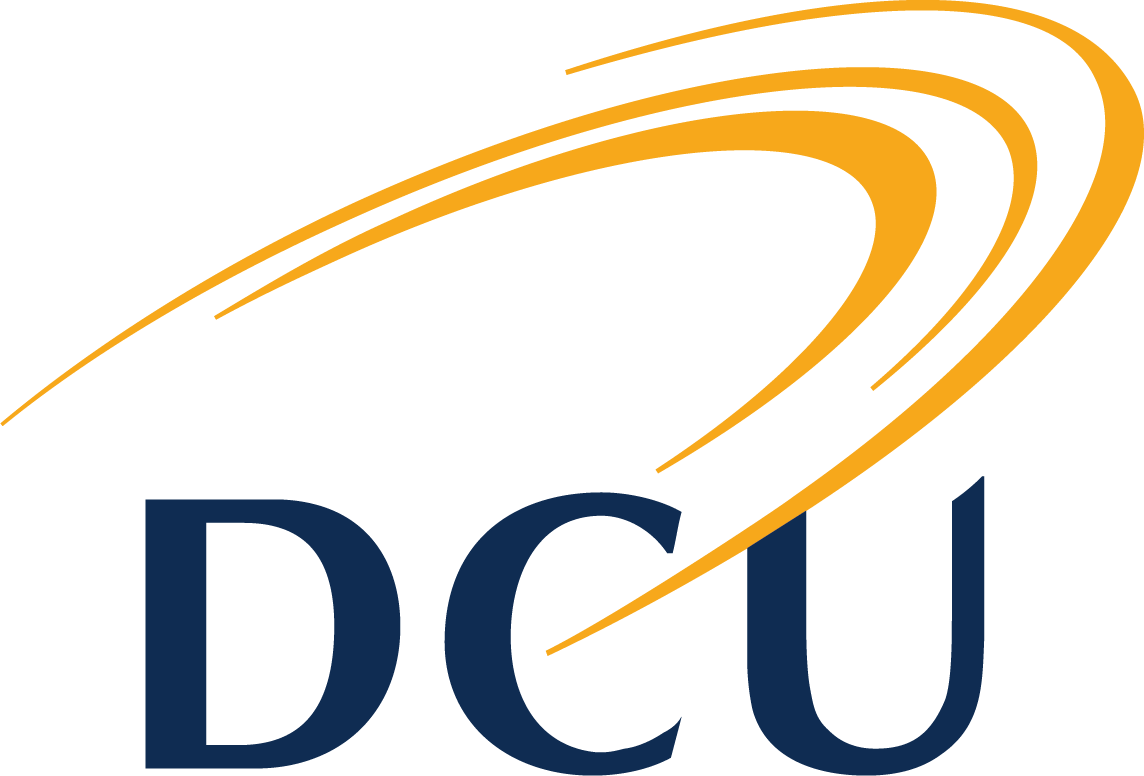 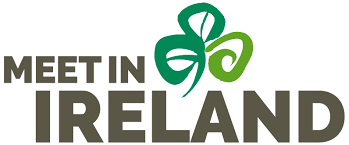 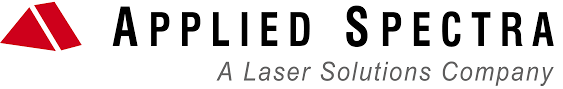 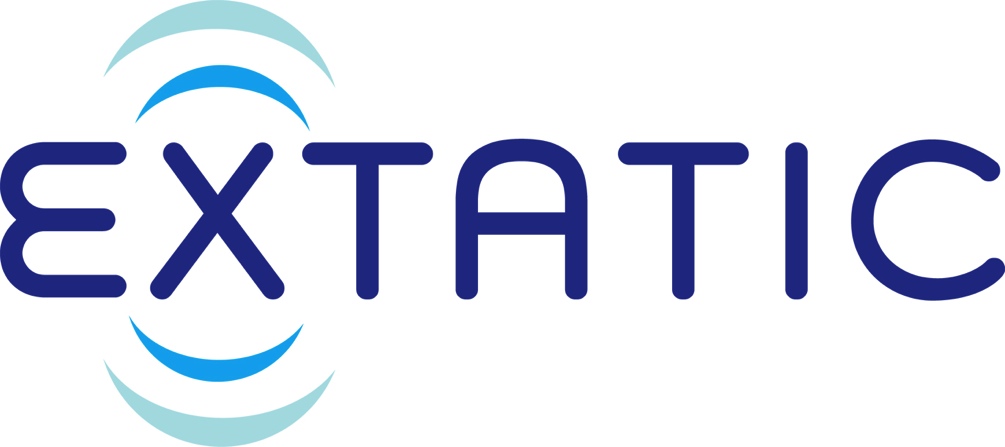 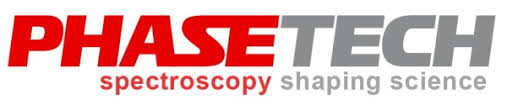